COVID 19 Y 2ª OPORTUNIDAD
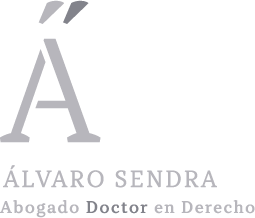 C/ Almirante Cadarso nº 34-1º
46005-Valencia
Tfno: 963519732-963221206
www.sendraabogado.com
1
REQUISITOS Y CONFIGURACIÓN DEL BEPI1.- Ser persona natural.2.- Haber obtenido la conclusión del concurso por insuficiencia de masa o por finalización de la conclusión.3.- Requisitos generales: Que el deudor sea de buena fe.i).- Tramitación de una Acuerdo Extrajudicial de Pagos siempre de acuerdo a los requisitos del 231 LC (STS 2-7-2019)ii).- Ausencia de condena penal por determinados delitos.iii).- Ausencia de culpabilidad del concurso a salvo que ésta sea por incumplimiento del plazo para su solicitud.4.- Existen dos vías para proceder a la obtención del BEPI	a).- La automática (178 bis.3.4 LC). Se requiere el pago de créditos masa y privilegiados y el 25% de ordinarios si no hay AEP.	b).- La diferida (178 bis.3.5 LC). Se requiere el pago de los créditos anteriores más los créditos públicos y los créditos por Alimentos (ojo a la interpretación de créditos públicos de acuerdo con STS 2-7-2019). Se requiere la aprobación de un plan de pagos consistente en el fraccionamiento de aquellos créditos que no se hayan podido satisfacer durante la tramitación del concurso y que sea necesario atender para la obtención de la exoneración. El plazo es de cinco años salvo que la obligación tenga un plazo superior. Una vez transcurrido el plazo se concede la exoneración definitiva.Existe la posibilidad de exoneración aún incumpliendo el plan de pagos de acuerdo al párrafo segundo del 178 bis. 8 LC
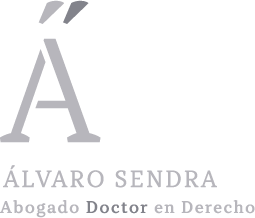 C/ Almirante Cadarso nº 34-1º
46005-Valencia
Tfno: 963519732-963221206
www.sendraabogado.com
2
ACUERDO EXTRAJUDICIAL DE PAGOSTramitación en Notaria: Deudor no empresario.Tramitación en Registro Mercantil o Cámara de comercio: Deudor empresario. Concepto amplio de empresario (art 231 LC). No sólo el empresario mercantil, también los profesionales, autónomos y aquellos que ostenten tal condición de acuerdo con la normativa de la SS.Cuestión: ¿Iniciado la tramitación de un AEP transcurren los plazos de celebración, formulación de propuesta, comunicación de créditos, etc… habida cuenta que la D.A 2ª del RD 463/2020 establece únicamente la suspensión de plazos procesales?.Debemos entender que se suspenden los plazos de tramitación de un AEP por aplicación analógica de la referida D.A 2ª, pero también por imposibilidad de realización de la reunión de acreedores a la vista de la limitación de libertad de circulación establecida en el art 7 del precitado R.D.Hay que tener en cuenta el tenor el 236.4 LC que permite formular el concurso por el mediador concursal si tiene noticia de que los acreedores no quieren continuar las negociaciones.
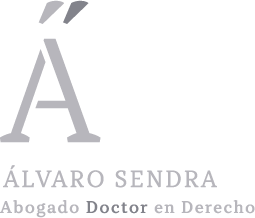 C/ Almirante Cadarso nº 34-1º
46005-Valencia
Tfno: 963519732-963221206
www.sendraabogado.com
3
PARALIZACIÓN DE PLAZOS PARA PRESENTACIÓN DEL CONCURSO:La incidencia del art. 43 del R.D 8/2020 de 17 de Marzo en cuanto establece la suspensión del deber de solicitar el concurso puede resultar interesante para aquellos casos en que el deudor pueda asumir una moratoria hipotecaria de acuerdo con el art 19.b del R.D 11/2020 de 31 de Marzo en tanto en cuanto tal demora le permita evitar el concurso.En si misma considerada y a los efectos de obtención del BEPI la medida carece de relevancia habida cuenta que una eventual culpabilidad del concurso por tal causa no impide la obtención del BEPI (178.BIS.3.1 segundo inciso).
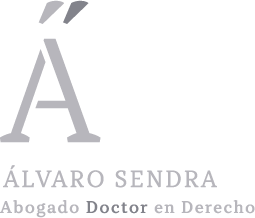 C/ Almirante Cadarso nº 34-1º
46005-Valencia
Tfno: 963519732-963221206
www.sendraabogado.com
4
MORATORIA HIPOTECARIA:Se prevé la solicitud de moratoria del pago de cuotas de préstamo hipotecario para vivienda habitual o inmuebles sujetos a actividad profesional de acuerdo con los umbrales de vulnerabilidad establecidos en la norma (arts 7 y ss R.D 8/2020 y art 19 R.D 11/2020).La cuestión puede ser interesante en sede de concurso para los supuestos de inmueble que no resulte ejecutado en el seno del concurso al amparo del 152.2 LC por cuanto puede facilitar el pago del crédito hipotecario que no es objeto de ejecución en el seno del concurso.En todo caso es interesante que el 14.2 in fine del RD 8/2020 establece como efectos de la moratoria no sólo la suspensión del pago de cuota y de sus intereses, sino también el propio devengo de intereses remuneratorios (contrariamente a lo regulado en el art 59.1 LC).Tal solicitud debe de realizarse por la Administración concursal habida cuenta la suspensión de facultades que regirá en la fase de liquidación.
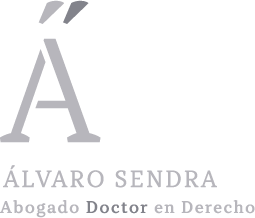 C/ Almirante Cadarso nº 34-1º
46005-Valencia
Tfno: 963519732-963221206
www.sendraabogado.com
5
DISPONIBILIDAD DE LOS PLANES DE PENSIONES.Actualmente el tratamiento de los planes de pensiones en los concursos viene interpretado en la mayoría de las ocasiones a través de cierta sentencia de la A.P de Pamplona a través de la cual se opta por la ausencia de realización de los mismos al considerarlos inembargables e irrealizables.La D. Adicional 20ª del R.D 11/2020 de 31 de Marzo establece la posibilidad de rescatar parcialmente los derechos consolidados de los planes de pensiones para:i.- Quienes se encuentren sujetos a un ERTE.ii.- Quienes sean empresarios titulares de establecimientos cuya apertura al público se haya suspendido como consecuencia del estado de alarma.iii.- Quienes siendo trabajadores por cuenta propia integrados en un régimen de SS hayan cesado en su actividad como consecuencia de COVID-19.IMPORTE DE LOS DERECHOS CONSOLIDADOS DISPONIBLES no debe ser superior a:a.- Salarios dejados de percibir mientras se mantenga la vigencia del expediente de regulación temporal de empleo.b.- Ingresos netos estimados dejados de percibir mientras se mantenga la suspensión de apertura al público.c.- Ingresos netos estimados que hayan dejado de percibir mientras se mantenga la situación de crisis sanitaria.OJO.- Art 76.2 en relación al 607 LEC. Habrá que determinar que parte de esos derechos forman parte de la masa activa del concurso.En los apartados b) y c) se establecen conceptos jurídicos indeterminados (“ingresos netos estimados”) que pueden dar lugar a controversias dado que se deja en manos del deudor/partícipe su determinación.
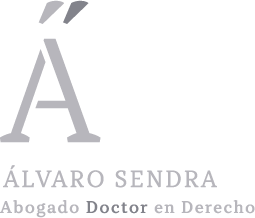 C/ Almirante Cadarso nº 34-1º
46005-Valencia
Tfno: 963519732-963221206
www.sendraabogado.com
6
ERTES VS PENSIONES ALIMENTICIASOtra de las cuestiones que se plantean es la relativa a la pensión de alimentos establecida en sede de concurso a favor del concursado e, igualmente aquella a la que éste viene obligado en virtud de resolución judicial a favor de hijos, etc…Para los supuestos en que las remuneraciones del deudor se vean reducidas con ocasión de un ERTE, pérdida de empleo o similares circunstancias. En tal supuesto debe considerarse.a).- Si el deudor percibe pensión alimenticia con cargo a la masa, el AC debe considerar su modificación de acuerdo a lo regulado en el artículo 47 LC. Recuérdese que en suspensión de facultades quien fija/modifica tales pensiones debe ser el juez del concursado. En relación a esto hay que considerar las cantidades que resultan no incluidas en la masa activa del concurso así como la excepcionalidad de la pensión por alimentos en liquidación.b).-  Si el deudor satisface pensión alimenticia a parientes cabe plantearse la reducción de la misma por disminución de ingresos de acuerdo con el artículo 146 del código civil y ello deberá de realizarse ante el juzgado de familia de acuerdo con la excepción establecida en el artículo 8 de la Ley Concursal en relación con el 769.3 LEC.La reducción de las percepciones por parte del concursado debe considerarse también a la hora de establecer la nueva cantidad que entrará a forma parte de la masa activa del concursado (por aplicación del artículo 76.2 LC en relación al 607 LEC).
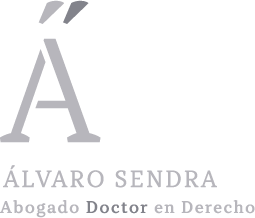 C/ Almirante Cadarso nº 34-1º
46005-Valencia
Tfno: 963519732-963221206
www.sendraabogado.com
7
EN RELACIÓN A LA PRESTACIÓN EXTRAORDINARIA DEL ARTICULO 17 POR CESE DE ACTIVIDAD ESTABLECIDA EN EL REAL DECRETO 8/2020 DE 17 DE MARZO.Parece difícil que concurra el derecho a la prestación en sede de concurso consecutivo habida cuenta que la premisa que pudiere habilitar el derecho a la prestación es el cese de actividad.La premisa por tanto es la continuidad de la actividad durante el concurso lo que nos remite casi en exclusiva a supuestos de concurso de empresario a cuya solicitud se haya acompañado una propuesta anticipada de convenio.En todo caso tal prestación se limita a un mes posterior a la finalización del estado de alarma.
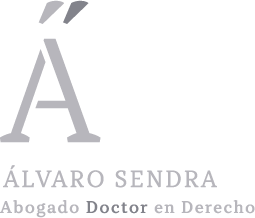 C/ Almirante Cadarso nº 34-1º
46005-Valencia
Tfno: 963519732-963221206
www.sendraabogado.com
8